DATA, DESIGN & THE CITY
JAMES STEWART & MORGAN CURRIE

25 JANUARY 2019
15 January 2016
announcements
[Speaker Notes: James at Transition Edinburgh, Sampsa’s remarks, Anton’s presentation is an example of a pitch. http://www.socialpolicy.ed.ac.uk/events/seminar_series/2018_2019/influencing_politics_and_business_the_greenpeace_way._a_practitioners_view]
Fieldwork preparation
schedule
Reflective exercise

 Examples of design projects:
Speculative & critical design
Designing for the circular economy

 What is data?
Data exercise

4. Team brainstorming

5. Garbology assignment
Just writing
(5 minutes)
Today’s prompts
Which do I prefer: talking or listening?

 What makes a team work well?

 Can you think of some team projects in your past? What made them successful, or not?
Some theories on how design can help
[Speaker Notes: -design is a form of governance – it shapes and regulars behavior, interactions, and conversations]
speculative design
“[Speculative design] thrives on imagination and aims to open up new perspectives on what are sometimes called wicked problems, to create spaces for discussion and debate about alternative ways of being, and to inspire and encourage people’s imaginations to flow freely.
-Speculative Everything: Design, Fiction, and Social Thinking, Dunne & Raby, 2013 p. 2

“We posit future scenarios (typically phrased as What if? questions), entertain their consequences and exigencies,  and share the results widely, to enable public conversations and debate.” 
-The City of Tomorrow, Ratti & Claudel, 2016, p. 5
Archigram
Plug-in City
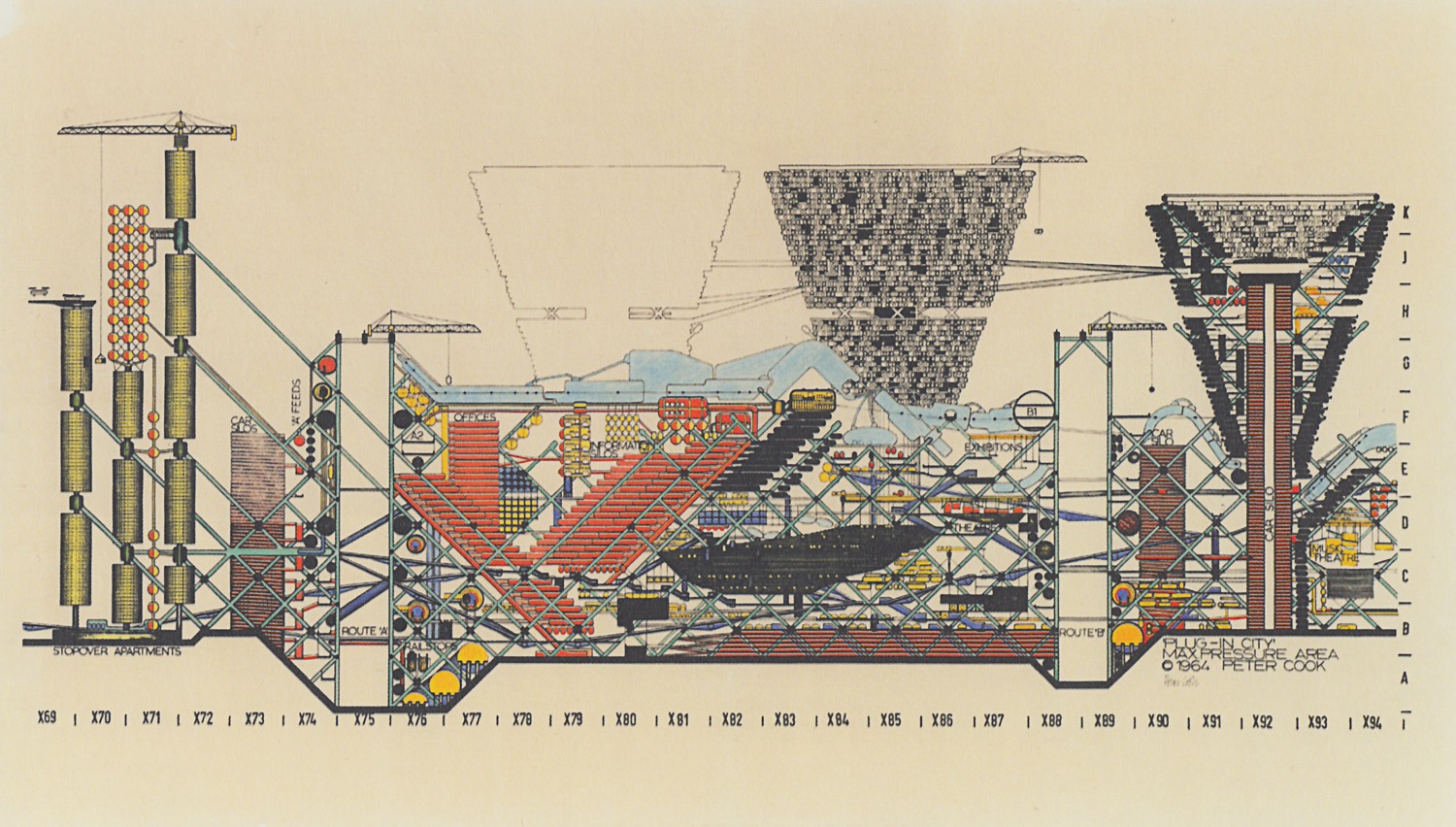 Luigi colani
Aerodynamic aircraft, 1970s
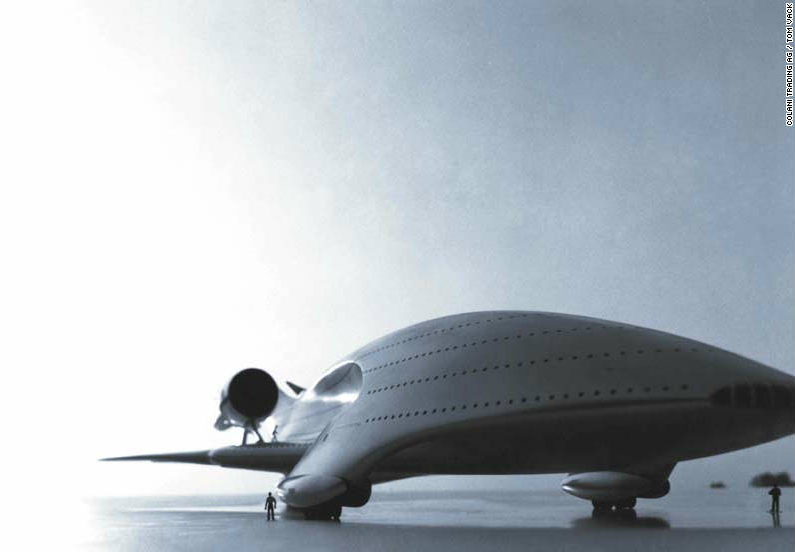 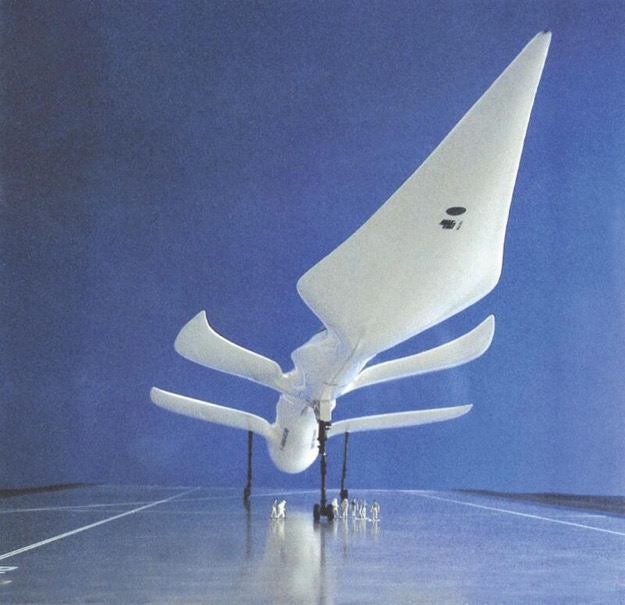 Yes men
Fake NYT, 2009
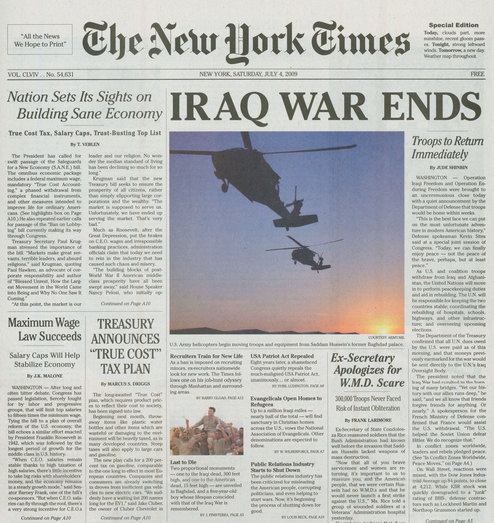 T.E.A.M
Detroit Reassembly Plant, 2016
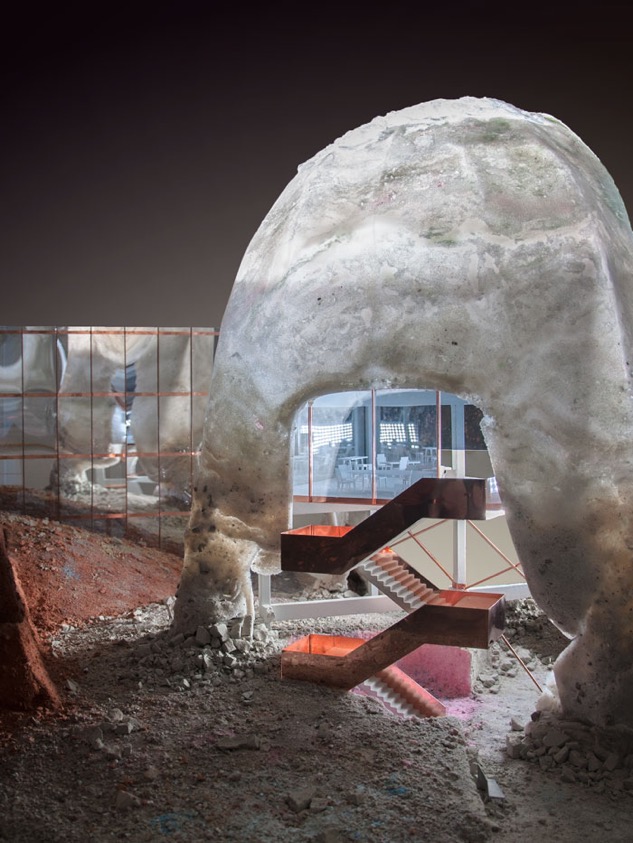 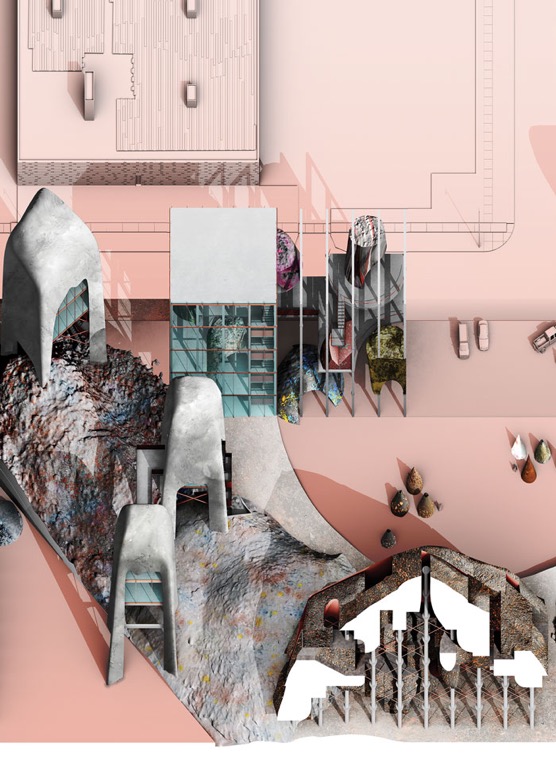 speculative design
Not a predictive tool

but a discursive, critical, pluralistic, participatory tool

unconcerned with market forces and constraints

using public conversation and debate 

to help us see past current limitations and imagine a more desired future
[Speaker Notes: Critical: a good critical design offers alternatives to how things are now. Also a way to be a critical consumer – to raise awareness of our power as a consumer.]
anticipatory design science
“The function of what I call design science is to solve problems by introducing into the environment new artifacts, the availability of which will induce their spontaneous employment by humans and thus, coincidentally, cause humans to abandon their previous problem-solving behaviors and devices.” 

-Buckminster Fuller and Kiyoshi Kuroiya, Cosmography: A Posthumous Scenario for the Future of Humanity 1992, p. 8
Buckminster fuller
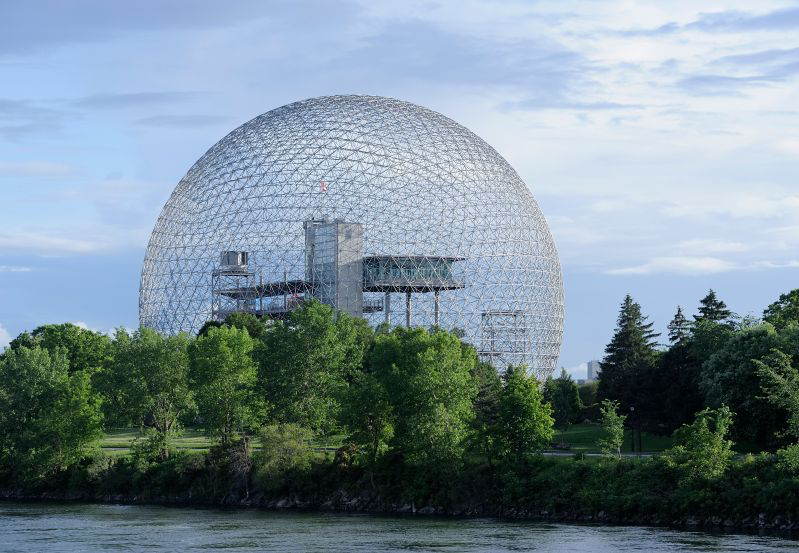 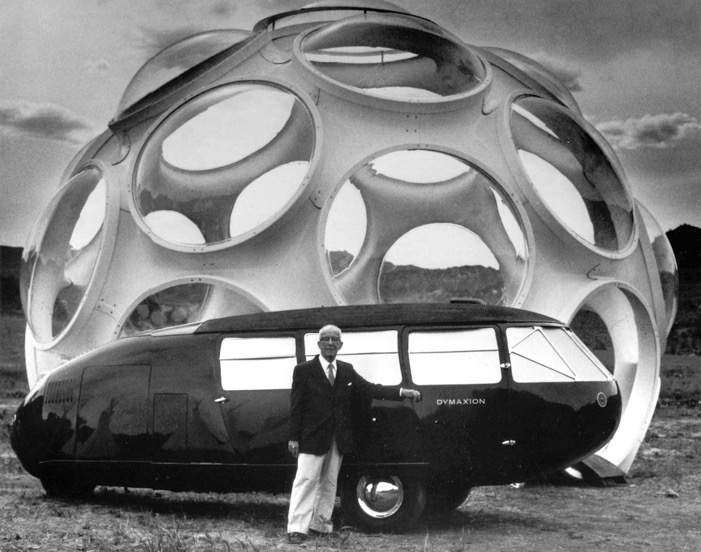 Montreal Biosphere, 1967
Dymaxion car, 1930s
[Speaker Notes: Created term ‘synergy’, Ephemeralization which meant “doing more with less”. Synergetics uses physics and geometry to describe parts of a system in relation to the whole, how they change and work together.]
Luigi colani
Aerodynamic truck, 1970s
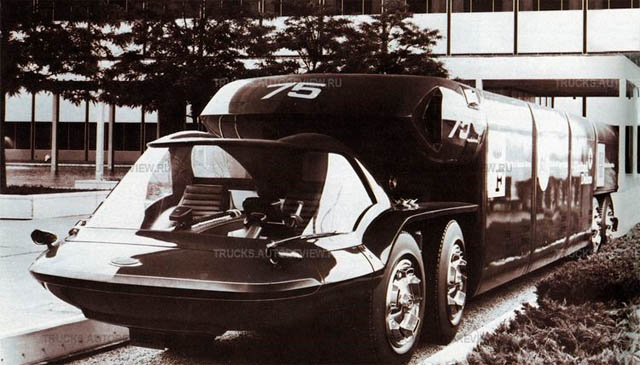 Meredith miller &thom moran
Post Rock, ongoing
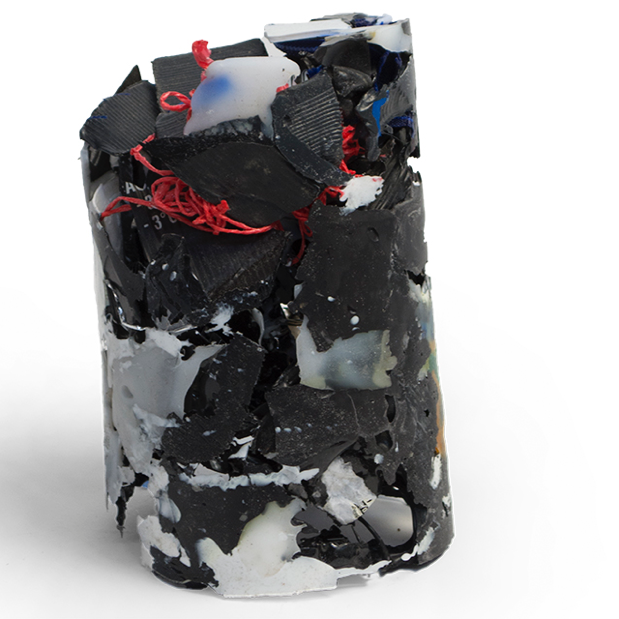 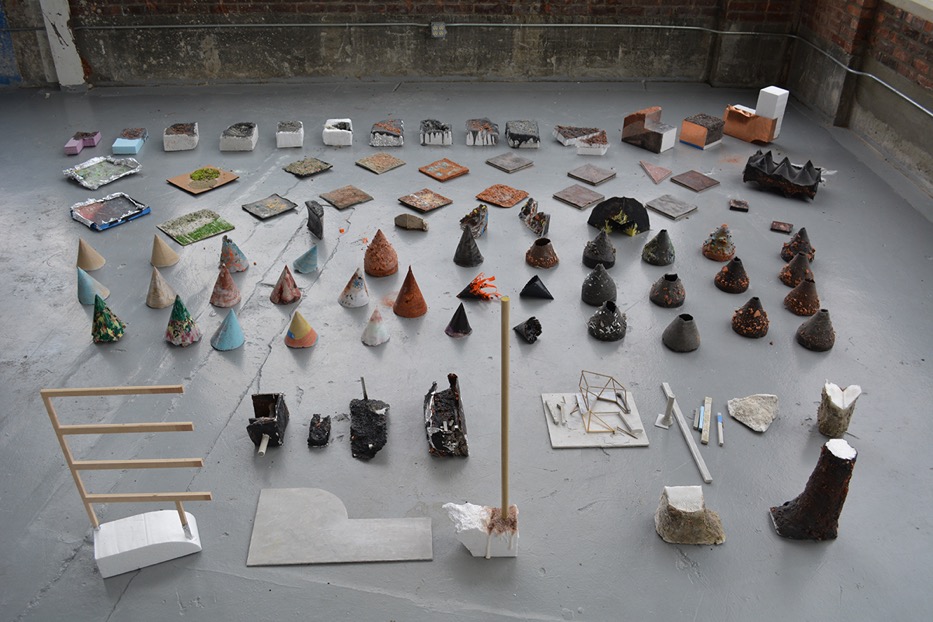 designing for a circular economy
Raising consumer Awareness:
GOOD Magazine, E-waste video, 2007
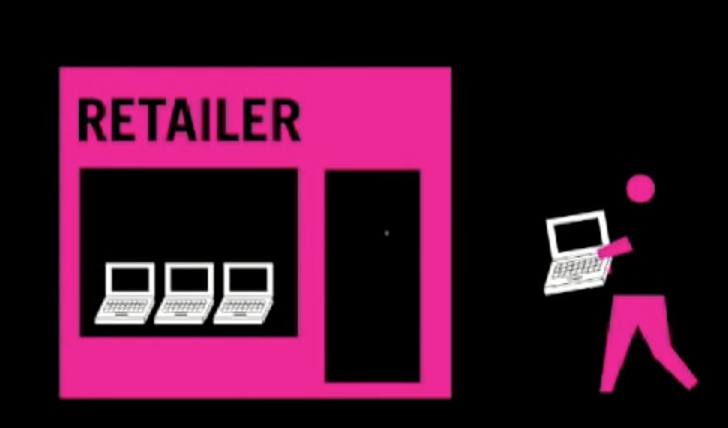 Raising political Awareness:
Greenpeace
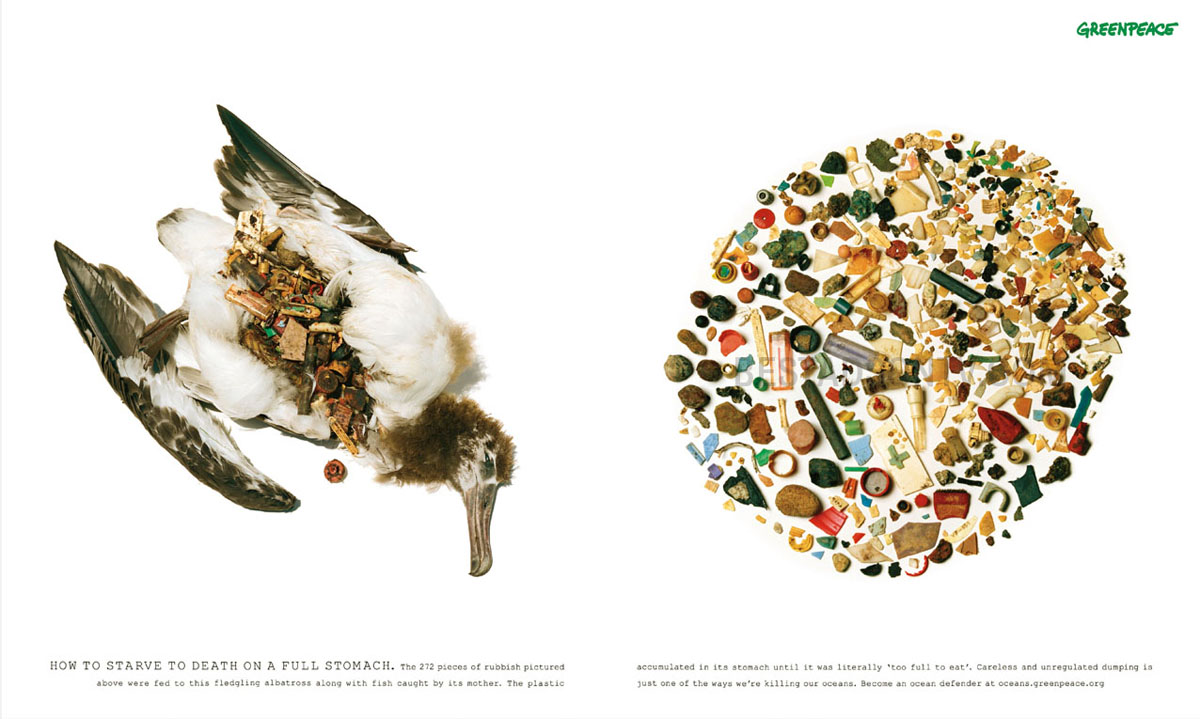 Social movement organising
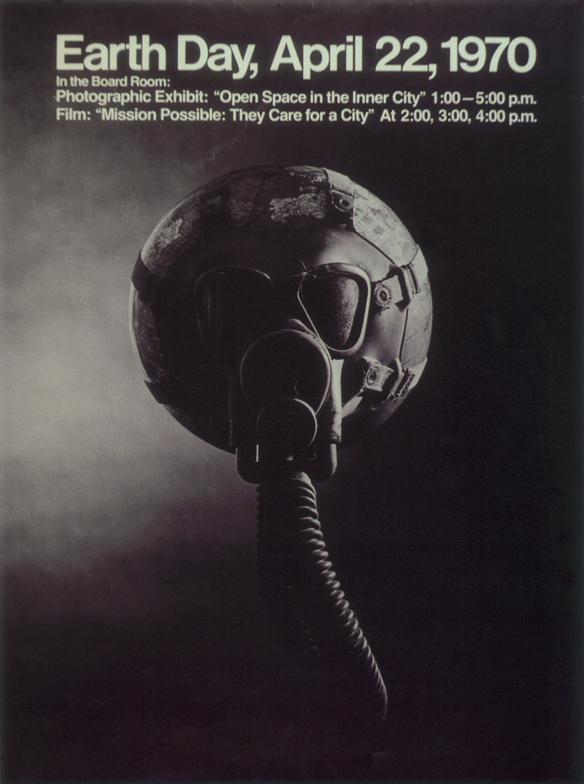 [Speaker Notes: Example of making waste visible through data
Infrastructure legibility
relying on existing infrastructure, technologies, and data to collect traces. What were the limitations they found?
Cleaning data and messiness of data (where the trace came from may not be where the item actually is. 
This project is, in a way, speculative design: it is critical, a civic forum for discussion, and a campaign for a different, better future]
Making waste visible
Trash Track, MIT, 2009-2010
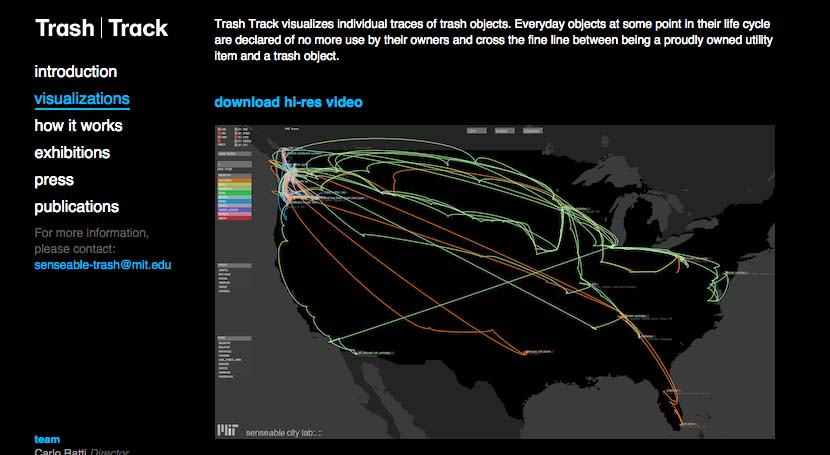 [Speaker Notes: Example of making waste visible through data
Infrastructure legibility
relying on existing infrastructure, technologies, and data to collect traces. What were the limitations they found?
Cleaning data and messiness of data (where the trace came from may not be where the item actually is. 
This project is, in a way, speculative design: it is critical, a civic forum for discussion, and a campaign for a different, better future]
Making the C.E. visible:
TOTeM, UofE, 2010
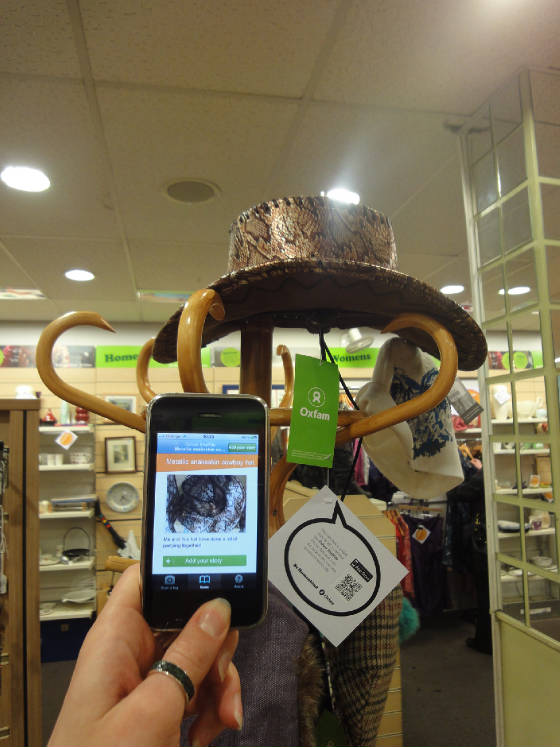 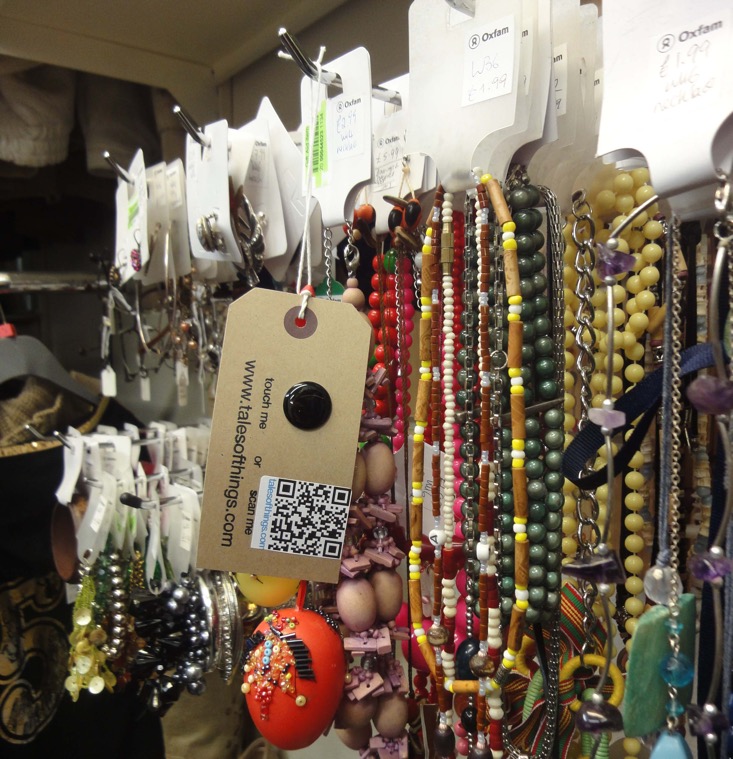 [Speaker Notes: Example of making waste visible through data
Infrastructure legibility
relying on existing infrastructure, technologies, and data to collect traces. What were the limitations they found?
Cleaning data and messiness of data (where the trace came from may not be where the item actually is. 
This project is, in a way, speculative design: it is critical, a civic forum for discussion, and a campaign for a different, better future]
imagining new supply chains
Shoey Shoes, Thomas Leech, 2017
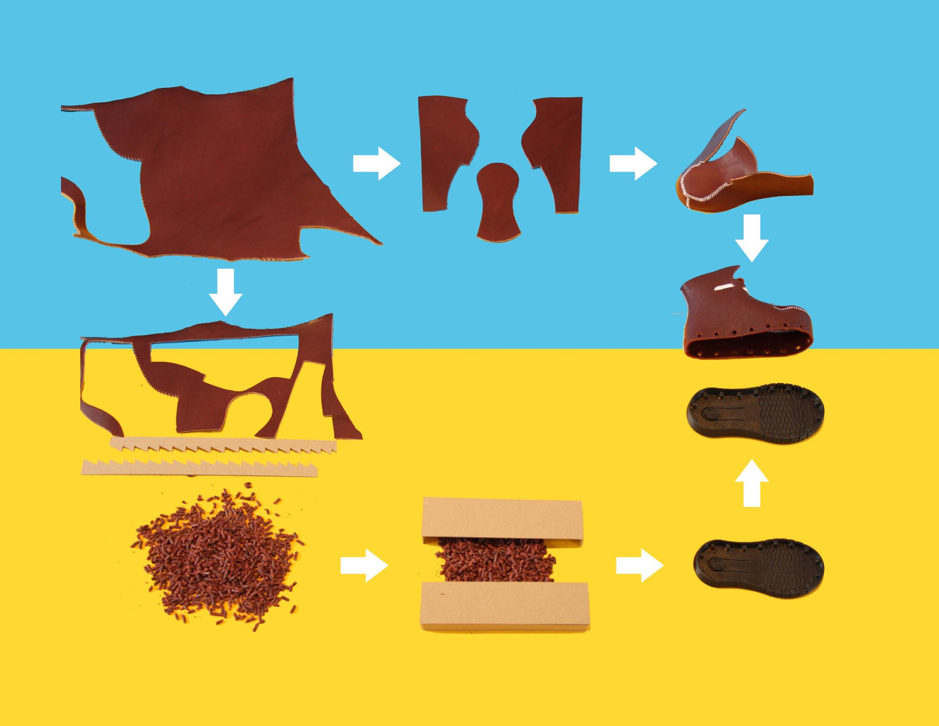 [Speaker Notes: Example of making waste visible through data
Infrastructure legibility
relying on existing infrastructure, technologies, and data to collect traces. What were the limitations they found?
Cleaning data and messiness of data (where the trace came from may not be where the item actually is. 
This project is, in a way, speculative design: it is critical, a civic forum for discussion, and a campaign for a different, better future]
imagining new supply chains
Precious Plastics
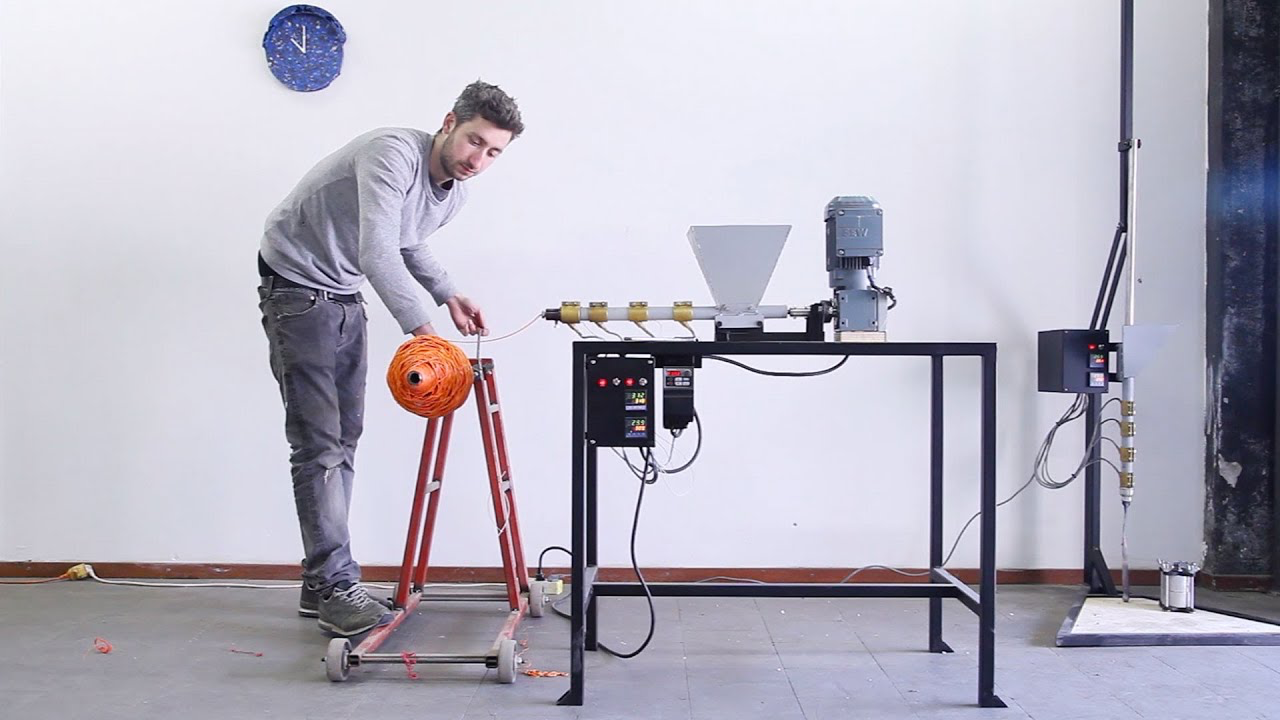 [Speaker Notes: Example of making waste visible through data
Infrastructure legibility
relying on existing infrastructure, technologies, and data to collect traces. What were the limitations they found?
Cleaning data and messiness of data (where the trace came from may not be where the item actually is. 
This project is, in a way, speculative design: it is critical, a civic forum for discussion, and a campaign for a different, better future]
Enabling new consumer choice
mCycle, Kaye Toland, 2017
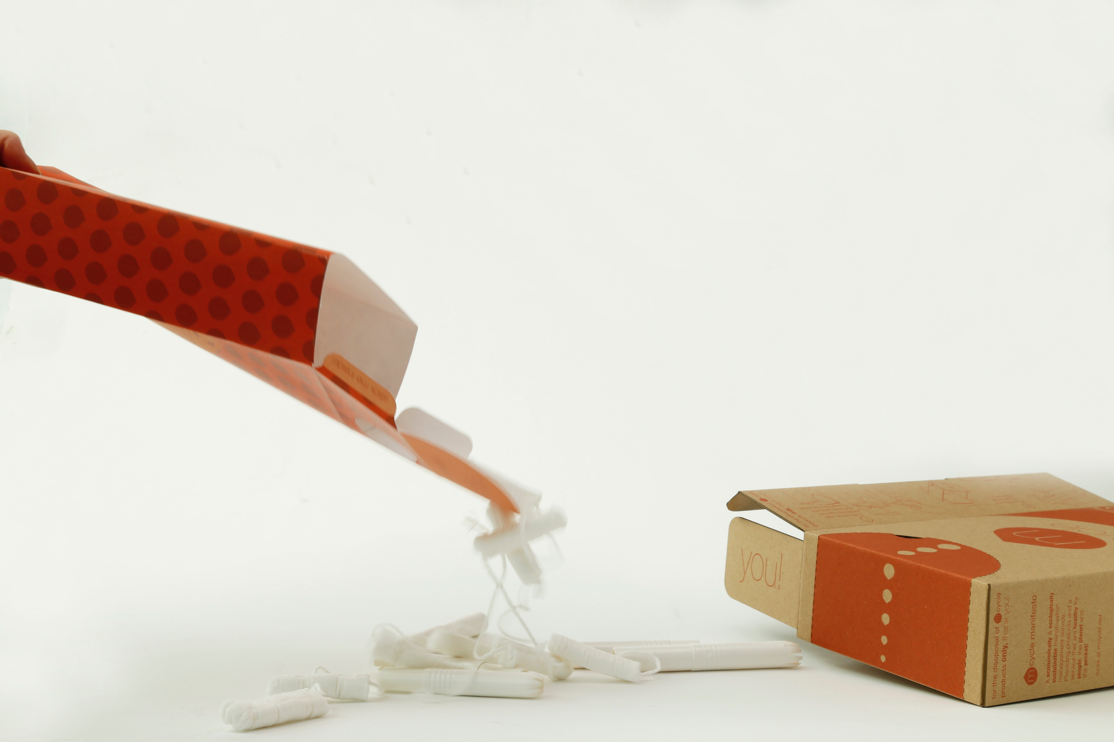 [Speaker Notes: Example of making waste visible through data
Infrastructure legibility
relying on existing infrastructure, technologies, and data to collect traces. What were the limitations they found?
Cleaning data and messiness of data (where the trace came from may not be where the item actually is. 
This project is, in a way, speculative design: it is critical, a civic forum for discussion, and a campaign for a different, better future]
mCycle, Kaye Toland, 2017
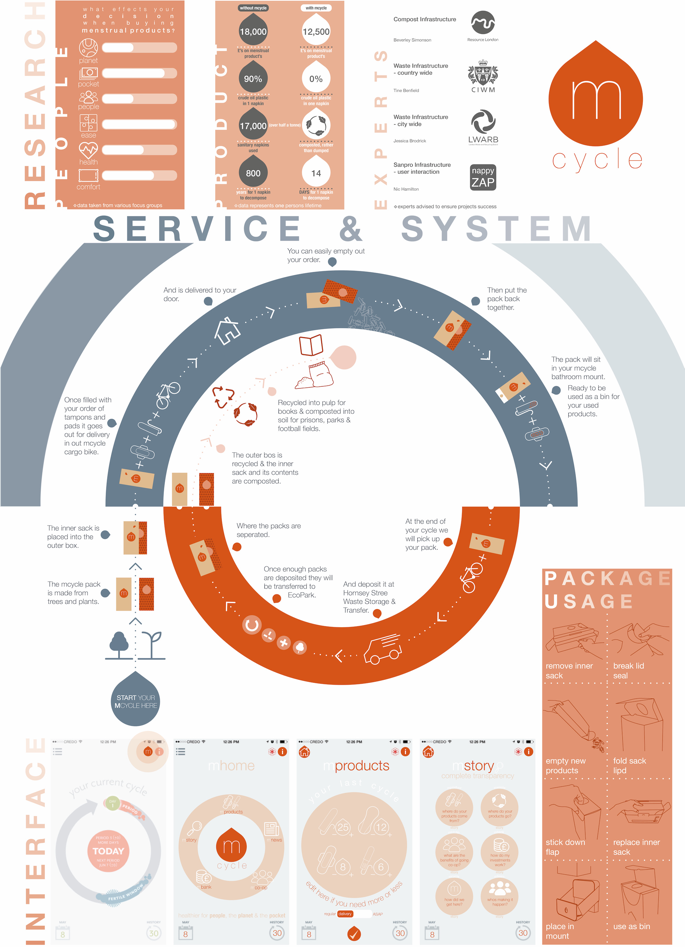 [Speaker Notes: Example of making waste visible through data
Infrastructure legibility
relying on existing infrastructure, technologies, and data to collect traces. What were the limitations they found?
Cleaning data and messiness of data (where the trace came from may not be where the item actually is. 
This project is, in a way, speculative design: it is critical, a civic forum for discussion, and a campaign for a different, better future]
Enabling the sharing economy
MyTurn
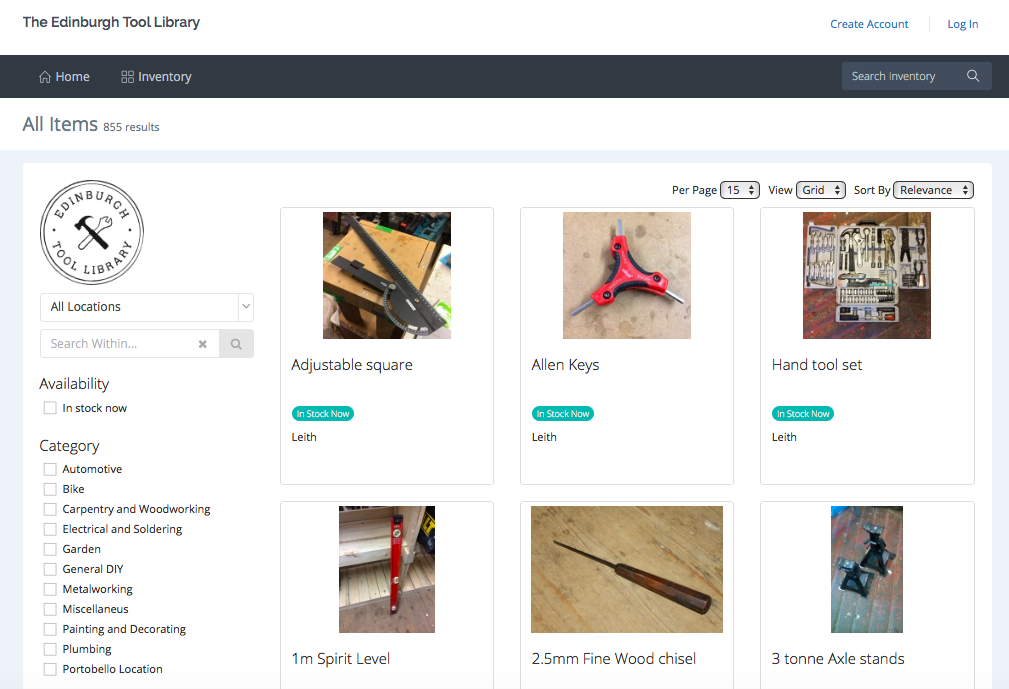 [Speaker Notes: Example of making waste visible through data
Infrastructure legibility
relying on existing infrastructure, technologies, and data to collect traces. What were the limitations they found?
Cleaning data and messiness of data (where the trace came from may not be where the item actually is. 
This project is, in a way, speculative design: it is critical, a civic forum for discussion, and a campaign for a different, better future]
Modes of intervention happen at different scales
Provoking the individual as a consumer

Addressing the individual as a political actor

Sparking community discussion and involvement

Enabling new behaviours at local and national scales  

Contributing to social movements towards political change and structural, legal reform
[Speaker Notes: Example of making waste visible through data
Infrastructure legibility
relying on existing infrastructure, technologies, and data to collect traces. What were the limitations they found?
Cleaning data and messiness of data (where the trace came from may not be where the item actually is. 
This project is, in a way, speculative design: it is critical, a civic forum for discussion, and a campaign for a different, better future]
What is data?
[Speaker Notes: Data and waste. Lack of data can add to lack of accountability – knowing the systems are working, that companies aren’t greenwashing or flouting the law. Lack of reliable data can also undermine policy
Waste is counted as such based on its classification as waste. How might it be classified differently?
What is waste in the circular economy, then? Rather than an output, it is an input]
What is data?
Datum: “some difference or lack of uniformity within some context” – Floridi, 2017

Data: “a set of systematic observations that have been symbolically encoded and stored in material form” – Offenhuber, 2017, p. 7

Data: “an interpretation of the phenomenal world, not inherent in it.” – Drucker, 2011

A political tool?
[Speaker Notes: Data and waste. Lack of data can add to lack of accountability – knowing the systems are working, that companies aren’t greenwashing or flouting the law. Lack of reliable data can also undermine policy
Waste is counted as such based on its classification as waste. How might it be classified differently?
What is waste in the circular economy, then? Rather than an output, it is an input]
What is data?
Requires a method of observation and collection

A symbolic system to represent it (taxonomy)

A method to encode the observation into symbols 

Storage in physical form
[Speaker Notes: Data and waste. Lack of data can add to lack of accountability – knowing the systems are working, that companies aren’t greenwashing or flouting the law. Lack of reliable data can also undermine policy
Waste is counted as such based on its classification as waste. How might it be classified differently?
What is waste in the circular economy, then? Rather than an output, it is an input]
Team exercise
Each person has 5 mins to talk to two other people not in their team:
What data can you find out about waste & recycling in Edinburgh from the person you are talking to?
You’ll need to phrase your question appropriately
Record your findings

Share results with other members of the team

Each team feeds back answer to “What is data?” to whole class
Garbology assignment
Any closing issues, general questions